MESLEK ETİĞİ
Öğr.Gör.Dr. Canan YILMAZ
DERS İÇERİĞİ
Temel kavramlar
Ahlak 
Ahlak felsefesi
Ahlak-Din İlişkisi
Ahlak-Hukuk İlişkisi
Ahlak felsefesinde kuramlar
Kamu Görevlileri Etik Davranış İlkeleri
Meslek Etiği
Mühendislik Etiği
Bilimsel Araştırma ve Yayın Ahlakı (Etiği)
TEMEL KAVRAMLAR
Felsefe  (Philosophy)
Philo: Sevmek
Sophia: Bilgelik
Hikmet arayışı

Olaylara beklenenden daha derin bir şekilde bakmak
Sorgulamak
TEMEL KAVRAMLAR
AHLAK

İnsanın özniteliği olarak belirtilen temel niteliklerin en önemlilerinden biri, onun akıl sahibi olmasıdır. 

Sahip olduğu akıl ile plan yapan, seçim ve tercihlerde bulunan ve bu plan, seçim ve tercihlere bağlı olarak davranışlar sergileyen insan; aynı zamanda davranışlarını  “iyi, kötü, doğru, yanlış” gibi sözcüklerle değerlendirir. 

Tek kişinin ya da bir insan topluluğunun, belli bir tarihsel dönemde eğilim, düşünce, inanç, töre, alışkanlık, görenek ve bunların içerdiği değer, buyruk, norm ve yasaklara göre düzenlenmiş ve bu haliyle gelenekleşmiş, yerleşmiş yaşama biçimine ahlak denir (Özlem, 2013).
TEMEL KAVRAMLAR
AHLAK
İnsan, sevgi, nefret, seçme gibi fiillerle başka hiçbir canlıda bulunmayan bir değer duygusuna sahip olur. Değerlere özelliklere de ahlaki değerlere yönelik bu duygusal fiillerle insan kendine ait bir manevi hayat kurar. 

Duygusal boyut ile insan, değerlere uygun yaşama, değerlerin taşıyıcısı olma ve böylelikle hayata anlam katma, belirli ahlaki değerler üzerinde kendisine ahlaki hayat kurma imkânı bulmaktadır.

Ahlak, bir kültür çevresi içinde kabul görmüş,  belirlenmiş ve tanımlanmış değerler manzumesi ve amaçlarla; bu değerlerin nasıl yaşatılacaklarını, söz konusu amaçlara nasıl ulaşılacağını ortaya koyan kurallar öbeğidir
TEMEL KAVRAMLAR
AHLAK

Ahlak kelimesi “huy, mizaç, karakter”  anlamlarına gelen Arapça “hulk” kelimesinin çoğuludur. 

İnsandaki iyi ya da kötü huylar, bir toplumda kişilerin davranışlarını düzenleyen ve herkesin uyması gereken kurallardır (Ayverdi, 2006).
TEMEL KAVRAMLAR
AHLAK

 Yanlış ve doğru, iyi ve kötü, erdem ve kusur ile davranışları ve davranışların sonuçlarını değerlendirme ile ilgilidir (Nutall, 2011 ).

Doğal olarak oluşabilen, uzlaşım yoluyla belirlenen ya da geleneklerle aktarılan, karşılıklı kabullenme süreçlerinin sonunda ortaya çıkan ve toplumun ihtiyaçlarını nasıl karşılayacağını dile getiren kural düzeneklerinden oluşmakta ve böylelikle toplumda düzeni tesis etmektedir(Pieper, 2012).
TEMEL KAVRAMLAR
AHLAK

Ahlak, bir toplumun manevi dünyasını şekillendiren, toplum içerisindeki insanların değer dünyalarını belirleyen ve insanlara nasıl davranmaları ve nasıl yaşamaları gerektiğini bildiren kurallar ve değerler sistemidir (Cevizci, 2014). 

Ahlak, insanın bir amaca yönelik olarak kendi arzusu ile iyi davranışlarda bulunup kötülüklerden uzak olması şeklinde tanımlanabilir (Arslan, 2012).
TEMEL KAVRAMLAR
Ahlak, insanın doğasındaki kötülük yönünün arındırılması, iyilik yönünün geliştirilmesi ve böylece insanlar arası ilişkilerin barışçıl bir biçimde sürdürülmesi için; ilahi inayet ve insani deneyimlere dayalı olarak oluşan; insanların, toplumların, vicdanların çoğunluğunun önemini kabul ettiği duygusal ve düşünsel haller, davranışsal ve eylemsel etkinlikler ve bunların gerçekleşmesine yönelik değerlerdir (Yaran, 2010).

Toplumun oluştuğu her yerde, bu toplumdaki insanların davranışlarını ve birbirleriyle ilişkilerini düzenleyen kurallar olmuştur. 

Dolayısıyla ne kadar ilkel olursa olsun, en eski toplumların bile kendine özgü ahlakı olduğu söylenebilmektedir
TEMEL KAVRAMLAR
AHLAKİ GELİŞİM EVRELERİ

Piaget ve Kohlberg gibi düşünürlere göre bireyin ahlaki gelişimi; gelenek öncesi, gelenek ve gelenek ötesi olmak üzere üç dönemden geçerek oluşmaktadır.
 
Gelenek öncesi dönemde, küçük bir çocuğun ahlakından söz etmek mümkün değildir. Ahlaki nedenlerin bilgisinden yoksun olan çocuğa, örnek olarak ya da ödül/ceza vererek ahlaki terbiye kazandırılabilir.
TEMEL KAVRAMLAR
AHLAKİ GELİŞİM EVRELERİ

Gelenek dönemi, çocuğun okula gitmeye başlamasıyla sosyalleştiği ve toplumun bir üyesi ve geleneğin bir parçası haline geldiği dönemdir. Bu dönemde çocuğa toplumun değerleri ve ahlak kuralları aşılanır.

 Gelenek ötesi dönemde çocukluk ve gençlik dönemi geride kaldığında, toplumun değerlerini tartışıp içselleştirirken asıl ve belirleyici olanın milletin ya da etnik kimliğin bir üyesi olmaktan ziyade, insan olmak olduğu düşünülür. Bu dönem artık gelenek ötesi etik dönemidir
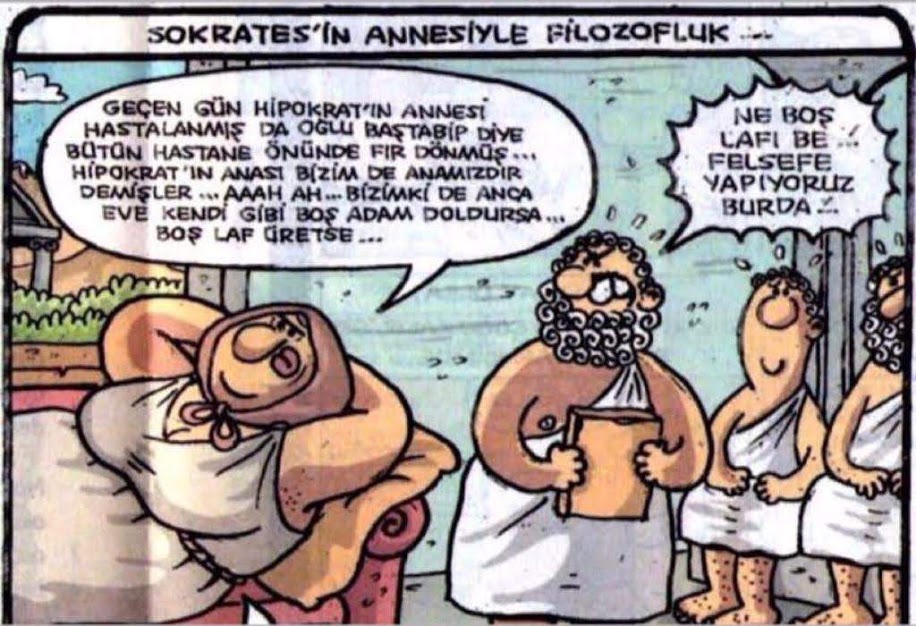 TEMEL KAVRAMLAR
Ahlak sorunlarının özellikleri

Bilinçli ya da bilinçsiz herkes ahlaki kararlar alır

Bu kararlar başka insanları ilgilendirir

Ahlaki kararlar önemlidir: Yaptığımız herşey başka insanların hayatlarını etkileyebileceği için, yaptığımız herşey önemlidir
TEMEL KAVRAMLAR
Seçimin olmadığı yerde ahlaki yargı yapılamaz ve seçim varsa bundan kaçınılamaz: 

Nasıl davranacağına ilişkin hiçbir tercih hakkı tanınmamış kişi ahlaki temelde eleştirilemez

Yaşıyor olmak, ahlaki bir tutum takınmaktır

Bu alanda nihai çözüm yoktur
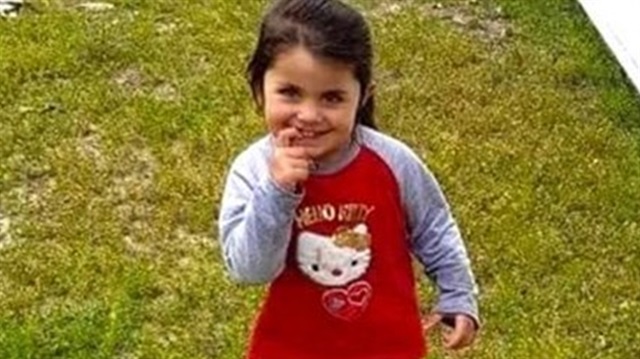 TEMEL KAVRAMLAR
Anomi: Kuralsızlık ya da toplumun temel değerlerinde belirsizlik anlamına gelen bir olgudur.

Sosyolog Durkheim tarafından ortaya atılan bir kavramdır.

Toplumsal hayatı mümkün kılan ve bireylere rehberlik eden kolektif nitelikteki merkezi değerler sisteminde özellikle ani toplumsal değişimlere bağlı olarak ortaya çıkan kuralsızlık ya da belirsizlik durumunu ifade etmektedir
TEMEL KAVRAMLAR
Etik sözcüğü, Yunanca “karakter” anlamına gelen “ethos” sözcüğünden türetilmiştir

Etik; genellikle bir kişinin esas yurdu, kaldığı yer, ikamet ettiği ev-bark, memleket anlamlarına gelmektedir. 

Karşılaşılan diğer anlamları; alışkanlıkları, geçmişten uzanan birikimleri, insan davranışının alışıldık, bildik tarzlarını, hayatın belli alışkanlıkları, töreleri, adetleri vb. kapsamaktadır. 

Sözcüğün üçüncü bir öbekte karşılaşılan anlamları ise; töresel-ahlaksal bilinç, töresel ahlaksal inanç ve davranışlar, tutumlar; töresel ahlaksal karakter, töresel-ahlaksal olanın kendisidir
TEMEL KAVRAMLAR
Etik: Ahlak felsefesi

Ahlak anlayışının temel unsurlarını, bunların toplum hayatındaki izdüşümlerini ilmi, felsefi ve fikri açıdan ele alan ve insana ilişkin ahlaki sorunlarla ilgili doğrulanabilir ve yanlışlanabilir bilgiler ortaya koymaya çalışan bir felsefe disiplinidir
TEMEL KAVRAMLAR
Etik, doğru ve yanlış davranış nazariyesidir
Ahlak ise, etiğin uygulamasıdır. 
 
Bu nedenle ahlaki ilkelerden ziyade etik ilkelerinden söz etmek, etik davranış değil de ahlaki davranışlardan söz etmenin daha doğru olacaktır (Billington, 2011)
TEMEL KAVRAMLAR
Etik, bir eylemi ahlaki açıdan iyi bir eylem yapan niteliksel durumu sorgular

Etik; bir eylemin ahlaki olarak nitelendirilebilmesi için yerine getirilmesi gereken şartları genel, ilkesel dolayısıyla da soyut düzlemde tartışır. 

İyi bir şeyin iyi olduğu hükmüne nasıl varıldığını söyleyen etik; ahlak üretmemekte ancak ahlak üzerine konuşmaktadır (Pieper, 2012).
TEMEL KAVRAMLAR
Ahlaklar ve ahlak anlayışları hakkında tarafsız bir düşünme şekli geliştirmek ve ahlakları özellikleriyle tasvir etmek, etiğin başlıca görevlerindendir. 

Etik, insan davranışının bugününe ait doğru ya da iyi olarak değerlemesinden ziyade, ahlaki açıdan kabul edilebilir doğru ve iyi davranışların ölçülerini irdelemeyle ilgilenir
TEMEL KAVRAMLAR
Etik, kullanılan ahlak terimlerin ve ahlaki yargıların statüsünü çözümlemekte ve takınılan ahlaki tutumların ardında yatan yargıları ele almaktadır (Nuttall, 2011). 

Etik tartışmaların temel konusu, insan eylemlerini ahlaki bakımdan değerli ya da değersiz kılanın ne olduğudur.
TEMEL KAVRAMLAR
Ahlak ve etik kavramları arasındaki yakınlık, somut bir biçimde futbolcu ile futbol eleştirmeni arasındaki yakınlığa benzetilebilir. 

Ahlak bir davranışı ifade ederken; etik davranışla ilgili bir düşünceyi ortaya koymaktadır.
TEMEL KAVRAMLAR
Etik; ahlakı konu edinen felsefe dalıdır

Etik: Ahlak üzerine düşünme, söz söyleme, ahlakın felsefesini yapma

Ahlak, bireysel veya toplumsal planda fiilen yaşanan bir olgu iken; etik, bu olgu üzerine felsefi düşünmenin gerçekleştirildiği alan olmaktadır. 

Bu yönüyle etik, ahlak felsefesi olarak ifade edilebilir.
ETİK ile AHLAKIN FARKLILIKLARI
Etik, ahlakı kapsayan bir kavramdır. Ahlak iyi ve kötü davranışları birbirinden ayırt edip bunların konularını araştırırken; etik, ahlakla ilgili terimleri analiz edip yargılar, bu terimlerin temelinde yatan esas konuları ele alır.

Ahlak kuralları, farklı kaynaklardan beslendiği, çeşitli dönemlerde ve toplumlarda farklılık gösterdiğinden dolayı; her zaman geçerli kabul görebilecek, ortak ahlak kuralları bütünü yoktur. Ahlak felsefesi olarak adlandırılan etik ise, ahlak teorisi ile ilgili çeşitli fikirlerin tartışılmasıyla ilgilenmektedir. Sonuç olarak; aynı toplum içerisinde bile farklı olabilen ahlak kavramının aksine etik, zamanla değişmeyen, evrensel kabul gören ve ilgili ilkelerin yayılması için çaba sarf eden bir kavramdır.
ETİK ile AHLAKIN FARKLILIKLARI
Ahlakın öğrenilmesi için herhangi bir çabaya ihtiyaç yoktur. Kişiler toplum içerisinde yaşayarak ahlakı öğrenebilir. Diğer yandan bilimsel ya da felsefi çabalarla üretilen etik değerlerin kendiliğinden öğrenilmesi mümkün değildir.

Ahlaki değerlere karşı gelmenin sonucu, ayıplama ve kınama şeklinde ortaya çıkarken; etik değerlere karşı gelmek, meslekten ve öbekten dışlanmakla cezalandırılabilmektedir.

Ahlak ilkeleri genellikle yazılı kurallardan oluşmazken; etik çalışmaları çoğunlukla yazılı ilke ve kurallardan oluşmaktadır.
ETİK TEMELLENDİRME
Evren (Kozmoz), Yaratıcı, İnsan, Toplum

Kozmolojik Temellendirme

Evrendeki düzen ile insan yaşamındaki düzen arasında farklılık yoktur

İnsan yaşamındaki düzen, evrendeki düzenin bir parçasıdır
ETİK TEMELLENDİRME
Logos: akıl
Akıl düzenine sahip evren: Kozmos

Evren, insana göre makrokozmoz, insan evrene  göre mikrokozmozdur

 Ahlaksal yaşam bir çeşit doğal yaşamdır ve doğal yaşamın uzantısı olarak görülür

İyi ve ahlaklı hayat kozmik düzenle uyum içinde yaşamaktır

Stoacılara göre ahlaklı hayat, doğayla uyum içinde yaşamak
ETİK TEMELLENDİRME
Dinsel Temellendirme

Evrenin bir Yaratıcısı vardır

İyi, kozmik düzenle uyumlu olmakla sınırlı değildir

Kozmik düzen de Yaratıcının kendi irade ve buyruklarına  göre şekillendirdiği şeydir

Doğru, bu iradeye, bu buyruklarına uymak, itaat etmektir

Ahlakı, belli bir dinin kurallarına göre temellendirmektir
ETİK TEMELLENDİRME
Antropolojik Temellendirme
İnsandan yola çıkılır ve ahlaki hayat, insanın özüne uygun yaşaması olarak tanımlanır

Antropolojik temellendirmeyi iki farklı şekilde değerlendirmek mümkündür
 
Bunlardan birincisi, insanı bütünlüklü bir varlık şeklinde görerek; ahlakta en yüksek iyiyi yani insan varlığının gerçekte olması gereken hali olarak ruh ve bedenin düzenli ve uyumlu birliği şeklinde tanımlamaktadır. 

Bu temellendirme şeklinde insanın ruhsal ve doğal boyutları, biyolojik ve psikolojik yapısı ile birlikte ele alınır.
ETİK TEMELLENDİRME
Antropolojik temellendirmenin diğer şeklinde insan bir bütün olarak değil de ya akıl varlığı ya da doğal bir varlık olarak ele alınır

Doğalcı Antropolojik Temellendirme

İnsanın ahlaki hayatı da ancak insanın doğal yapısı ve doğal belirlenimi göz önünde tutularak temellendirilebilir 

İnsanın biyolojik ve psikolojik yanından hareket eder. 

İyi, insanın doğal ve toplumsal ihtiyaçlarını en uygun şekilde karşılamasında ölçüt olan şeydir
ETİK TEMELLENDİRME
Akılcı Antropolojik Temellendirme

İnsanın doğal yanını kabul etmez ve insanın ahlaki hayatını, akıl varlığı olarak insanın doğal eğilimlerini ve isteklerini aşmak suretiyle özgürce koyduğu ahlak yasasına dayandırılmaktadır

İnsanın akıl varlığı olduğundan dolayı ahlak ilkelerini de insanın akıl yönüyle temellendiren ahlak görüşüdür 

İnsanın ahlaksal yaşamını temellendirmede, insanın doğal yanının değil, akıl yanından yola çıkar
ETİK TEMELLENDİRME
Sosyolojik Temellendirme

Ahlakın temelinde toplum sözleşmesi bulunur

Ahlaklılık, sosyal uzlaşımlara ve insanın sosyalleşebilmesine dayandırılır

İnsanlar toplum içerisinde barışı özler ve güvenlik isterler

Ahlak olgusunun çıktığı yer bu noktadır

Ahlaki hayat, toplumsal düzen içerisinde barış, güvenlik ve karşılıklı yarar ilkelerine dayanıp akıl yoluyla oluşturulmuş insana özgü bir yaşam tarzını ifade eder
AHLAK, HUKUK ve YASALAR
Hukuk, devlet tarafından tanınmış ve kabul edilmiş normlardır.

Ahlak  tarafından yönetilen davranışlarla hukuk tarafından yönetilen davranışlar arasında örtüşme vardır.

Hem ahlak hem hukuk toplumsal düzeni korumak amacını taşır

Faaliyet alanlarının yakınlığı sebebiyle her iki disiplin birbirinin tamamlayıcısı durumundadır.
 
Toplumun mevcut ahlaki kurallarla yetinmeyip, hukuki düzenlemelere ihtiyaç duyması, ahlakın da hukuka ihtiyaç duyduğunun açık bir göstergesidir.
ETİK,HUKUK VE YASALAR
Hem ahlak hem hukuk toplumsal düzeni korumak amacını taşır

Buna karşılık, ahlaki içerikten yoksun ya da mevcut ahlak anlayışı ile çatışan bir hukuk da işlevsel olmaktan uzaklaşmaktadır
AHLAK, HUKUK VE YASALAR
Her ikisi de kurallar bütününden oluşmaktadır

Her ikisi de dayandığı ilkeler bakımından normatif özellik gösterirler

Hem hukuk hem de ahlak normatif olup, iyi davranışları emretmekte ve kötü davranışları yasaklamaktadır. 

Örneğin adam öldürme, hırsızlık, rüşvet alma ve verme gibi ahlaki bakımdan kötü sayılan davranışlar, aynı zamanda hukuk kurallarının suç sayarak yaptırıma bağladığı eylemlerdir
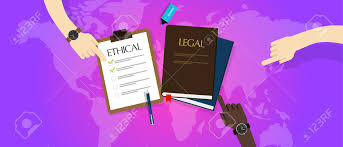 AHLAK, HUKUK VE YASALAR
Ahlak hemen her durumda hukuktan önce gelmektedir

İnsan toplulukları toplum aşamasına geçtikten sonra ahlaka sahip olmuşlar; devlet ve hukuk sonra oluşmuştur

Hukuk, ahlaktan yoksun olamaz

Hukuk, bir kültürün üyeleri  için o kültürde kabul görmüş ahlaki davranışları listeler, ahlaki olmayan davranışları ortaya koyar
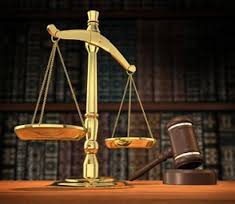 AHLAK, HUKUK VE YASALAR
Hukukta kuralları ihlal edenler için yaptırımlar mevcuttur

Hukukta yasaları yorumlayıp cezalar veren resmi görevliler bulunur

Ahlaki kurallara uyulmadığında hukuk alanındaki gibi cezalar verilmez

Ahlaki alanda verilen ceza vicdanidir (Ayıplama, dışlama gibi)

Hukuk kuralları yazılıdır, ahlak kuralları yazılı değildir.
AHLAK, HUKUK VE YASALAR
Yasal düzenlemeler ahlaki tartışmalardan sonra gerçekleşirler

Bazı durumlarda yasalar ve diğer hukuki düzenlemeler, ortaya çıkabilecek ahlak dışı davranışların tanımlanmasında  yetersiz kalabilmektedir. 

Bu tür yasal boşlukların bulunduğu alanlarda karşılaşılan sorunların çözümünde ahlak ilkeleri önemlidir
DEVLET MEMURLARI KANUNU
Md. 6: SADAKAT: 
Devlet memurları, Türkiye Cumhuriyeti Anayasasına ve kanunlarına sadakatle bağlı kalmak ve milletin hizmetinde Türkiye Cumhuriyeti kanunlarını sadakatle uygulamak zorundadır
DEVLET MEMURLARI KANUNU
Md.7: TARAFSIZLIK VE DEVLETE BAĞLILIK

Devlet memurları siyasi partiye üye olamazlar

Herhangi bir siyasi parti, kişi veya zümrenin yararını veya zararını hedef tutan bir davranışta bulunamazlar

Görevlerini yerine getirirlerken dil, ırk, cinsiyet, siyasi düşünce, felsefi inanç, din ve mezhep gibi ayırım yapamazlar

Hiçbir şekilde siyasi ve ideolojik amaçlı beyanda ve eylemde bulunamazlar ve bu eylemlere katılamazlar
DEVLET MEMURLARI KANUNU
MD 8 – DAVRANIŞ VE İŞBİRLİĞİ
Devlet memurları, resmi sıfatlarının gerektirdiği itibar ve güvene layık olduklarını hizmet içindeki ve dışındaki davranışlarıyla göstermek zorundadırlar.

 Devlet memurlarının işbirliği içinde çalışmaları esastır.
DEVLET MEMURLARI KANUNU
Madde 10: Amir durumda olan devlet memurlarının görev ve sorumlulukları:

Devlet memurları amiri oldukları kuruluş ve hizmet birimlerinde kanun, tüzük ve yönetmeliklerle belirlenen görevleri zamanında ve eksiksiz olarak yapmaktan ve yaptırmaktan, maiyetindeki memurlarını yetiştirmekten, hal ve hareketlerini takip ve kontrol etmekten görevli sorumludurlar.

Amir, maiyetindeki memurlara hakkaniyet ve eşitlik içinde davranır. Amirlik yetkisini kanun, tüzük ve yönetmeliklerde belirtilen esaslar içinde kullanır.

Amir, maiyetindeki memurlara kanunlara aykırı emir veremez ve maiyetindeki memurdan hususi bir menfaat temin edecek bir talepte bulunamaz, hediyesini kabul edemez ve borç alamaz.
DEVLET MEMURLARI KANUNU
MD. 12: KİŞİSEL SORUMLULUK ve ZARAR

Devlet memurları, görevlerini dikkat ve itina ile yerine getirmek ve kendilerine teslim edilen Devlet malını korumak ve her an hizmete hazır halde bulundurmak için gerekli tedbirleri almak zorundadırlar
DEVLET MEMURLARI KANUNU
Md 16 :Resmi belge, araç ve gereçlerin yetki verilen mahaller dışına çıkarılmaması ve iadesi

Devlet memurları görevleri ile ilgili resmi belge araç ve gereçleri, yetki verilen mahaller dışına çıkaramazlar, hususi işlerinde kullanamazlar.
DEVLET MEMURLARI KANUNU
Madde 29 – HEDİYE ALMA, MENFAAT SAĞLAMA YASAĞI:

Devlet memurlarının doğrudan doğruya veya aracı eliyle hediye istemeleri ve görevleri sırasında olmasa dahi menfaat sağlama amacı ile hediye kabul etmeleri veya iş sahiplerinden borç para istemeleri ve almaları yasaktır.
DEVLET MEMURLARI KANUNU
Madde 31: GİZLİ BİLGİLERİ AÇIKLAMA YASAĞI:
Devlet memurlarının kamu hizmetleri ile ilgili gizli bilgileri görevlerinden ayrılmış bile olsalar, yetkili bakanın yazılı izni olmadıkça açıklamaları yasaktır.
BORÇLAR KANUNU
MADDE 57- HAKSIZ REKABET
Gerçek olmayan haberlerin yayılması veya bu tür ilanların yapılması ya da dürüstlük kurallarına aykırı diğer davranışlarda bulunulması yüzünden müşterileri azalan veya onları kaybetme tehlikesiyle karşılaşan kişi, bu davranışlara son verilmesini ve kusurun varlığı hâlinde zararının giderilmesini isteyebilir.
BORÇLAR KANUNU
MD 396- ÖZEN VE SADAKAT BORCU

İşçi, yüklendiği işi özenle yapmak ve işverenin haklı menfaatinin korunmasında sadakatle davranmak zorundadır.

İşçi, işverene ait makineleri, araç ve gereçleri, teknik sistemleri, tesisleri ve taşıtları usulüne uygun olarak kullanmak ve bunlarla birlikte işin görülmesi için kendisine teslim edilmiş olan malzemeye özen göstermekle yükümlüdür.
BORÇLAR KANUNU
ÖZEN VE SADAKAT BORCU

İşçi, hizmet ilişkisi devam ettiği sürece, sadakat borcuna aykırı olarak bir ücret karşılığında üçüncü kişiye hizmette bulunamaz ve özellikle kendi işvereni ile rekabete girişemez.

İşçi, iş gördüğü sırada öğrendiği, özellikle üretim ve iş sırları gibi bilgileri, hizmet ilişkisinin devamı süresince kendi yararına kullanamaz veya başkalarına açıklayamaz. İşverenin haklı menfaatinin korunması için gerekli olduğu ölçüde işçi, hizmet ilişkisinin sona ermesinden sonra da sır saklamakla yükümlüdür.
BORÇLAR KANUNU
MADDE 417-İŞÇİNİN KİŞİLİĞİNİN KORUNMASI

İşveren, hizmet ilişkisinde işçinin kişiliğini korumak ve saygı göstermek ve işyerinde dürüstlük ilkelerine uygun bir düzeni sağlamakla, özellikle işçilerin psikolojik ve cinsel tacize uğramamaları ve bu tür tacizlere uğramış olanların daha fazla zarar görmemeleri için gerekli önlemleri almakla yükümlüdür.
BORÇLAR KANUNU
İşveren, işyerinde iş sağlığı ve güvenliğinin sağlanması için gerekli her türlü önlemi almak, araç ve gereçleri noksansız bulundurmak; işçiler de iş sağlığı ve güvenliği konusunda alınan her türlü önleme uymakla yükümlüdür.
Belli ahlaki sorumluluklar konusunda, genel anlamda uzlaşmaya varmamış toplumlarda hiçbir kanun kargaşayı önleyemedi.

John W. Gardner
“Karıncayı bile incitmem” deme! 
Bile' den incinir karınca; Söz söylemek irfan ister
 Anlamak insan...

FUZÛLÎ
KAMU GÖREVLİLERİ ETİK DAVRANIŞ İLKELERİ İLE BAŞVURU USUL VE ESASLARI HAKKINDA YÖNETMELİK
Bu Yönetmeliğin amacı 

Kamuda ahlaki kültürü yerleştirmek
 
Kamu görevlilerinin görevlerini yürütürken uymaları gereken ahlaki davranış ilkelerini belirlemek 

Bu ilkelere uygun davranış göstermeleri açısından onlara yardımcı olmak

Kamu yönetimine halkın güvenini artırmak
 
Toplumu kamu görevlilerinden beklemeye hakkı olduğu davranışlar konusunda bilgilendirmek 

Kurula başvuru usul ve esaslarını düzenlemektir.
KAMU GÖREVLİLERİ ETİK DAVRANIŞ İLKELERİ
Hizmet Standartlarına Uyma, Vatandaşa Yol Gösterme, Nezaket ve Saygı
Örnek : Küçük bir köyde yaşayan Kazım Bey kendisine tebliğ edilen vergi cezasını ödemek üzere ilçedeki vergi dairesine gelmiştir. Nereye ve kime başvuracağını bilememektedir. Ne yapması gerektiğini sormak üzere kapısını açık bulduğu ilk odaya girmiş ve elindeki belgeyi masasında oturan memura uzatmıştır. Dışarıda hava çok soğuk olduğu için yaşlı adamın kasketi başında ve elleri ceplerindedir. Memur, başını eline aldığı belgeden kaldırmadan, sert bir ses tonuyla “çıkar elini cebinden” diye seslenmiştir. Kazım Bey, kendisine söylenmediğini düşünerek aynı şekilde durmaya devam etmiştir. Memur bu kez “sana ellerini cebinden çıkar dedim” diye bağırarak belgeyi Kazım Bey in eline tutuşturmuş, “önce devlet dairesine nasıl girileceğini öğren ondan sonra gel” diyerek Kazım Bey e kapıyı göstermiştir.
Dürüstlük ve Tarafsızlık
İl Sağlık Müdürü’nün yeğeni olan pratisyen hekim, tıpta uzmanlık sınavına hazırlanmakta, ancak hastaların yoğun olduğu bir sağlık ocağında görev yaptığı için sınava hazırlanacak zaman bulamamaktadır. Pratisyen hekim dayısına, kendisini hasta yoğunluğunun olmadığı bir sağlık ocağına görevlendirmesi için ricada bulunmaktadır. Bu durumda İl Sağlık Müdürü nasıl hareket etmelidir?
Dürüstlük ve Tarafsızlık
Bir kamu görevlisinin yetkisini kendisinin ve yakınlarının çıkarları doğrultusunda kullanması etik davranış ilkelerine aykırıdır. Bu nedenle İl Sağlık Müdürü yeğeninin talebini yerine getirmemelidir.
Saygınlık ve Güven
Mesainin bitimine 30 dakika kala bir kamu kurumuna giden Burcu Hanım, 5 dakikada tamamlanabilecek bir işlemi yaptırmak için memura müracaat etmiştir. Memurun Burcu Hanım’a bağırmaya başlayarak “Sabahtan beri neredesin be hanım! Akşama kadar evde otur, mesainin bitmesine az bir süre kala çık gel. Bizim başka işimiz yok mu? Bu saatten sonra bu iş yetişmez, yarın sabah erkenden gel.” demesi etik açıdan doğru mudur?
Saygınlık ve Güven
Memurun bürokrasi literatüründe “bugün git, yarın gel” biçiminde özetlenen bir yaklaşımla Burcu Hanım’ın işini savsaklaması ve üstelik kaba davranması, etik davranış ilkelerine aykırıdır.
Çıkar Çatışmasından Kaçınma
Bir ihalede kontrol mühendisi olarak görev yapan Selçuk Bey, firma sahiplerine ait tatil köyünde ailece ücretsiz tatile davet edilmiştir. Selçuk Bey, davete icabet ederek ailece bir hafta ücretsiz tatil yapmış, tatil dönüşünde firmaya ait hak edişleri kontrol ederken imalatlarda eksiklik olduğunu tespit etmiştir. Eksiklikleri firma sahibine ileteceği sırada, firma sahibi Selçuk Beye, tatilden memnun kalıp kalmadığını sormuştur. Bu durumda Selçuk Bey nasıl davranacaktır?
Çıkar Çatışmasından Kaçınma
Sınav komisyonunda görevli Emel Hanım, başvuru listesini incelediğinde, amcasının oğlunun da müracaatta bulunduğunu öğrenmiştir. Evli olan Emel Hanım’ın soyadı evlilik nedeniyle değiştiği için, kuzeniyle soyadı benzerliği bulunmamaktadır. Sınavdan önceki gece arayan amcası, kuzenine yardımcı olması için ricada bulunmaktadır. Emel Hanım nasıl hareket etmelidir?
İkinci bir işte çalışma
Milli Eğitim Bakanlığı’na bağlı bir okulda görev yapan matematik öğretmeni, öğrencilere ücret karşılığında özel ders verebilir mi?
İkinci bir işte çalışma
Matematik öğretmeninin öğrencilere özel ders vermesi iki açıdan etik davranış ilkelerine aykırıdır ve çıkar çatışması meydana getirmektedir.

Birincisi, ücret karşılığında özel ders verme ikinci iş kapsamındadır. 

İkincisi, çıkar çatışması ortaya çıktığından, öğretmenin özel ders verdiği öğrencilerine ayrıcalıklı muamelede bulunma ihtimali vardır. Öğretmen ders verdiği öğrencilerine ayrıcalıklı muamelede bulunmasa bile, diğer veli ve öğrenciler ayrıcalık yaptığını düşünebilirler.
Görev ve Yetkilerin MenfaatSağlama Amacıyla Kullanılması
Bir Veteriner Hekim, köye gelerek aşı yapmış, hayvan sahiplerinden belirlenen tarifeye göre ücret talep etmiştir. Belirlenen tarifeyi çok düşük bulan Ahmet Ağa, Veteriner Hekime daha fazla ücret ödemeyi önermektedir. Veteriner Hekim, fazla ödemeyi kabul etmeli midir?
Yapılan İş için Özel Ücret Alma
Belediye mezarlığında görev yapan İmama, defin işlemlerini yerine getirdiği cenazelerin sahipleri para vermek istemektedir. İmamın, cenaze sahiplerinin vermek istedikleri parayı alması etik açıdan doğru mudur?
Yapılan İş için Özel Ücret Alma
Kamu görevlileri verdikleri hizmetin karşılığında devletten maaş ya da ücret almaktadır. Bu nedenle iş sahiplerinden yaptıkları işin karşılığında ayrıca ayni veya nakdi bir bedel almaları doğru değildir.
Kendisine ve/veya Yakınlarına Çıkar Sağlama
Araştırma ve uygulama hastanesinde görevli kadın doğum uzmanının, doğum yaptırdığı hastalarını özel bir hastanede görevli çocuk hastalıkları uzmanı eşine yönlendirmesi etik açıdan doğru mudur?
KAMU GÖREVLİLERİ ETİK SÖZLEŞMESİ
Kamu hizmetinin her türlü özel çıkarın üzerinde olduğu ve kamu görevlisinin halkın hizmetinde bulunduğu bilinç ve anlayışıyla;

 * Halkın günlük yaşamını kolaylaştırmak, ihtiyaçlarını en etkin, hızlı ve verimli biçimde karşılamak, hizmet kalitesini yükseltmek ve toplumun memnuniyetini artırmak için çalışmayı,

 * Görevimi insan haklarına saygı, saydamlık, katılımcılık, dürüstlük, hesap verebilirlik, kamu yararını gözetme ve hukukun üstünlüğü ilkeleri doğrultusunda yerine getirmeyi, 

* Dil, din, felsefi inanç, siyasi düşünce, ırk, yaş, bedensel engelli ve cinsiyet ayrımı yapmadan, fırsat eşitliğini engelleyici davranış ve uygulamalara meydan vermeden tarafsızlık içerisinde hizmet gereklerine uygun davranmayı,
KAMU GÖREVLİLERİ ETİK SÖZLEŞMESİ
* Görevimi, görevle ilişkisi bulunan hiçbir gerçek veya tüzel kişiden hediye almadan, maddi ve manevi fayda veya bu nitelikte herhangi bir çıkar sağlamadan, herhangi bir özel menfaat beklentisi içinde olmadan yerine getirmeyi,
 
* Kamu malları ve kaynaklarını kamusal amaçlar ve hizmet gerekleri dışında kullanmamayı ve kullandırmamayı, bu mal ve kaynakları israf etmemeyi, 

* Kişilerin dilekçe, bilgi edinme, şikayet ve dava açma haklarına saygılı davranmayı, hizmetten yararlananlara, çalışma arkadaşlarıma ve diğer muhataplarıma karşı ilgili, nazik, ölçülü ve saygılı hareket etmeyi,

 * Kamu Görevlileri Etik Kurulunca hazırlanan yönetmeliklerle belirlenen etik davranış ilke ve değerlerine bağlı olarak görev yapmayı ve hizmet sunmayı taahhüt ederim.
AHLAK  ve DİN
Her dinin belli bir ahlaki boyutu bulunmakta ve ahlaki öğretiler bütün dinlerin merkezinde yer almaktadır.

Her din belli bir değerler sistemi getirmekte, insanlara hangi amaçlara göre, nasıl davranmaları ve ne tür bir karaktere sahip olmaları gerektiğini bildirmektedir.
 
Ahlak, bütün insan ilişkilerinde iyi, kötü ve doğru, yanlış değer yargılarının oluşturduğu bir sistem bütünüdür. 

Din de esasen iyi ve doğruya ulaşmak, kötüden korunmak ve uzaklaşmak için bazı kurallar koymuştur. 

Bu noktadan hareketle, din ve ahlak arasında amaç birliğinden kaynaklanan bir benzerlikten söz etmek mümkün olmaktadır.
AHLAK ve DİN
Ahlak felsefesi, ahlaki davranışın ilkesel olarak Hristiyan, Müslüman ya da ateist her insan tarafından gerçekleştirilmesini öngörmektedir. 

Bundan dolayı, ahlaki davranışın bağlayıcı olduğunu her insanın, inancına bakmadan da görebilmesi gerekmektedir.
AHLAK ve DİN
Kaynağında Yaratıcı’nın emirlerinin veya O’nun tarafından gönderilen evrensel ahlak yasasının bulunduğu dinlerde, Euthyphron ikilemi olarak bilinen bir sorun mevcuttur. 

İlk kez Platon tarafından ortaya konan bu ikilemi
 
"bir şey Yaratıcı emrettiği için mi iyidir, yoksa iyi olduğu için mi Yaratıcı emretmektedir" 

"Yaratıcı bir eylemi emrettiği için mi ahlaki olarak zorunludur, yoksa ahlaki olarak zorunlu olduğu için mi Yaratıcı onu emretmektedir" 

                şeklinde ortaya koymak mümkündür
AHLAK ve DİN
Mutezile okuluna göre, iyi ve kötü Yaratıcı’nın emirlerinden bağımsız olarak insan aklı tarafından bilinebilir ve insan eylemleri bakımından özgür ve sorumludur.

Yaratıcının emirleri ya da vahiyleri gelmeden önce de insan aklı ile iyinin ve kötünün ne olduğunu bilme yeteneğinde olduğundan, ahlakın bir özerkliği söz konusudur.
AHLAK ve DİN
Eşari okul, ahlaki eylemlerin kendilerinde iyi ya da kötü olmadığını, iyilik ve kötülüklerini doğrudan doğruya Yaratıcı’dan aldıklarını düşünmektedirler.

İnsan aklı ile ahlaki iyi ve kötünün ne olduğunu bilemeyeceğinden, bunlar ancak Yaratıcı’nın vahiy yoluyla gelen emirleri ile bilinebilmektedir
DİNLERDE AHLAK
KONFÜÇYANİZM

Kurucusu, Konfüçyüs  (M.Ö. 551- 479) adında bir filozoftur 

Konfüçyanizm, bir dinden çok ahlaki sistem olarak algılanmıştır. 

O, ahlaki ilkelerle toplumun ve milletin ıslahı ile mutluluğu sağlamayı hedef almıştır

Hiçbir zaman “öbür dünya”nın varlığını inkar etmemiştir.
KONFÜÇYANİZM
O 'na göre 5 fazilet vardır: 

-iyilik yapmak 

–Güvenilir bir şahsiyet olmak 

-Dürüst davranmak 

-Terbiyeli olmak 

-Tedbirli davranmak
KONFÜÇYANİZM
Konfüçyüs 'e göre hayırseverlik ve adalet ahlaki olgunluğu tamamlayan iki önemli erdemdir. 

Toplumda bazı görevler sırf ahlaki oldukları için yapılmak zorundadır.
 
Menfaatler adaletin gerçekleşmesini önleyen en büyük faktörlerdir. 

Bunun için insanları bu duygudan uzaklaştırmak gerekir

Başarı her zaman faziletin varlığı anlamına gelmeyebilir
KONFÜÇYANİZM
Önemli faziletlerden biri de tüm varlığa karşı duyulan aşkın bir sevgidir (jen) 

Bu sevgi iş hayatında da kendini göstermelidir. 

Buna göre insan işini en güzel biçimde yaparak tüm varlığa karşı duyduğu sevgiyi ifade etmiş olur. 

İş hayatı için öngördüğü diğer iki erdem ise “sadakat” ve “saygı’’
KONFÜÇYANİZM
Bazı deyişler

Düşünmeden öğrenmek, boşuna zaman harcamaktır. 

-Bilgi desteğinden yoksun bir fikir, tehlikelidir. 

-Sizden üst durumda olan birinin beğenmediğiniz halleriyle sizden alt durumda olan birine davranmayın.
BUDİZM
Budizme Göre “Dört Yüce Gerçek’’

1.Dukkha – Yaşam bir katlanmadır. (Acı çekmektir)

2.Samudaya – Acıların sebebi iştahtır. Geçici şeyleri arzu etmektir.

3.Nirodha – Acılar bertaraf edilebilir.

4.Magga – Acı çekmeyi bitirmek sekiz yol ile mümkündür.
BUDİZM
1. Doğru Görüş                                Bilgelik 

2. Doğru Niyet 

3. Doğru Konuşma                           Ahlak 

4. Doğru Davranma 

5. Doğru Geçim 

6. Doğru Çaba                                 Zihinsel Gelişim 

7. Doğru Farkındalık
 
8. Doğru Odaklanma
BUDİZM
Budizm’in ahlak anlayışında dünyevileşme hoş görülmemiş

İktisadi faaliyetlerde cömertlik ve paylaşma teşvik edilmiştir

Ailenin geçimini temin etmek, borca girmekten ve muhtaç duruma düşmekten kurtulmak için çalışmak ve mal-mülk edinmek erdemli bir Budist olmak için gerekli görülmüştür.
BUDİZM
Budizm’in ahlak anlayışı şu dört temel ilke üzerine bina edilmiştir: 

Sabır ve tahammül

Sebat ve metanet

Akıl ve hikmet

Ataya saygı
BUDİZM
Her şey geçicidir, doğada “süreksizlik’’ esastır

«Çöküş her bileşik nesnenin doğasında vardır»

«Yaptığınız işte sebatkar olun»
MUSEVİLİK
TEVRATTA  GEÇEN ON EMİR

1.Seni Mısır diyarından, esaret evinden çıkaran benim. Benden başka Tanrı olmayacak.

2.Kendin için yontma put yapmayacaksın.

3.Tanrı’nın adını boş yere ağzına almayacaksın

 4.Cumartesi gününü daima hatırlayıp onu kutsal bileceksin.
 
5.Babana ve annene hürmet edeceksin. 

 6.Öldürmeyeceksin.

• 7.Zina yapmayacaksın. 

8.Çalmayacaksın.

9.Komşuna karşı yalancı şahitlik yapmayacaksın.

10.Komşunun evine tamah etmeyeceksin, hiçbir şeyine göz dikmeyeceksin.
MUSEVİLİK
Meyve ağacını kesenin cezası kırbaçlanmaktır

Rüşvet, alanın gözünü kör eder

 “Yıkanıp temizlenin, kötülük yaptığınızı gözüm görmesin. Kötülük etmekten vazgeçin. İyilik etmeyi öğrenin.” 

Sana kötü gelen şeyleri arkadaşlarına yapma. İşte bu Tevrat’ın özüdür.” 

 “Ak saçlı insanların önünde ayağa kalkacak, yaşlılara saygı göstereceksin.” “Tanrı’n Rabb’in buyruğu uyarınca anne babana saygı göster. Öyle ki ömrün uzun olsun…” 

Ev eşyalarına zarar  vermek,  elbiseleri yırtmak, bir binayı yıkmak, kaynak suyun akışını engellemek ,  yiyecek maddelerini imha etmek  yasaklanmıştır.
MUSEVİLİK
İnsanın kendisine yapılmasını istemediği şeyi başkasına da yapmaması 

Doğruluk, adalet ve dürüstlükten ayrılmaması

İnsana değer vermesi ve Tanrı’yı sevdiği gibi O’nun yarattıklarını da sevmesi
MUSEVİLİK
İş ve meslek hayatına yönelik: 

 Tanrı her türlü refahın ve zenginliğin kaynağıdır. 

 İnsanlar Tanrı adına bu refahın ve zenginliğin koruyucusu ve hizmetkârıdır. 

 İktisadi faaliyette bulunmak gereklidir ancak hayatın temel amacı değildir.
 
 Çalışmak, para kazanmak ve kâr elde etmek meşru ve saygı duyulacak faaliyetlerdir.

 İş hayatında, adalet ve merhamet arasında bir denge sağlanmalıdır. 

İş hayatında hırsın ve tamahın sınırlandırılması gerekir. 

İş hayatında hileden ve dolandırıcılıktan uzak durulmalıdır.
HRİSTİYANLIK
Dürüstlük, doğruluk

“En küçük işte güvenilir olan kişi, büyük işte de güvenilir olur. En küçük işte dürüst olmayan kişi, büyük işte de dürüst olmaz.”

Temizlik (Manevi Temizlik) 
“Siz dıştan güzel görünen, ama içi ölü kemikleri ve her türlü pislikle dolu badanalı mezarlara benzersiniz. Dıştan insanlara doğru görünürsünüz; ama içte ikiyüzlülük ve kötülükle dolusunuz.”
HRİSTİYANLIK
İyilik ve yardımseverlik ebedi mutluluğa ulaşmanın yollarından biri olarak kabul edilmiştir. Ancak yapılan yardım ve iyiliklerin gösterişten uzak ve gizli olması tavsiye edilir.

 Rab yolunda anne babanızın sözünü dinleyin. Çünkü doğrusu budur. İyilik bulmak, yeryüzünde uzun ömürlü olmak için annene babana saygı göstereceksin.”
HRİSTİYANLIK
“İnsanların sana nasıl davranmasını istiyorsan sen de onlara öyle davran.” 

Hırsızlık yapma

Zina yapmak haram olduğu gibi herhangi bir kadına kötü duygularla bakmak da o kadınla zina yapmış gibi sayılmıştır.

“Yalan yere tanıklık etmeyeceksin.”
İSLAMİYET
“Hep adil olun çünkü Allah adil olanları sever”

“Emrolunduğun gibi dosdoğru ol” 

“Ey bürünüp sarınan! Kalk ve (insanları) uyar. Sadece Rabb’ini büyük tanı. Elbiseni tertemiz tut. Kötü şeyleri terket.”

“İyilik ve takvada yardımlaşın, günah ve düşmanlıkta yardımlaşmayın. Allah’tan korkun»

‘Allah işini güzel yapanları sever’’
İSLAMİYET
“Rabb’in, kendisinden başkasına kulluk etmemenizi ve anne babaya iyilikle davranmanızı emretti. Şayet onlardan biri veya ikisi senin yanında yaşlanırsa, onlara: “Öf!.” bile deme ve onları azarlama; onlara güzel söz söyle.”

“Bir kimse kendi nefsi için istediğini kardeşi için de istemedikçe gerçek mümin olamaz.” 

“Zinaya yaklaşmayın. Çünkü o, şüphesiz bir hayasızlıktır, kötü bir yoldur.”
İSLAMİYET
«Yalan sözden , yalan yere şahitlik etmekten katiyen sakının. sakının.” 

Öfkesini yenenler ve insanların suçunu bağışlayanlar için cennet hazırlanmıştır. Allah muhsinleri sever.

Anne-babaya, yakın akrabaya, yetimlere, yoksullara, yakın komşuya, uzak komşuya, yanınızdaki arkadaşa, yolda kalmışa ve sağ ellerinizin malik olduklarına güzellikle davranın .Çünkü Allah, büyüklük taslayıp böbürleneni sevmez.

Ahdinizi yerine getiriniz, çünkü ahdinizden mesulsünüz

Sıkıntı, hastalık ve savaş zamanlarında sabredin
İSLAMİYET
BEN GÜZEL AHLAKI TAMAMLAMAK ÜZERE GÖNDERİLDİM.(Hadis-i Şerif)
DİNLERDE ORTAK AHLAK İLKELERİ
DOĞRULUK                                                   ÖLDÜRMEMEK

TEMİZLİK                                                      HIRSIZLIK YAPMAMAK

 İYİLİK VE YARDIMSEVERLİK                       ZİNA YAPMAMAK 

BÜYÜKLERE SAYGI                        YALANCI ŞAHİTLİK YAPMAMAK 

BAŞKALARINA ZARAR VERMEMEK
AHLAK FELSEFESİNDE KURAMLAR( TEORİLER=NAZARİYELER)
Her bilimsel kuram, belli bir soruya ya da sorular bütününe ikna edici bir cevap bulma gayretinden doğmaktadır

Ahlaki yargıların altında yatan nedenleri ele almak, iyinin ve doğrunun ne olduğu sorularına cevap verebilmek amacıyla ortaya çeşitli ahlaki kuramlar çıkmıştır
AHLAK FELSEFESİNDE KURAMLAR( TEORİLER=NAZARİYELER)
Ahlak felsefesi

Teorik ahlak felsefesi

Uygulamalı ahlak felsefesi
AHLAK FELSEFESİNDE KURAMLAR( TEORİLER=NAZARİYELER)
Teorik Etik 

Klasik etik
 
Metaetik
 
Eleştirel etik
AHLAK FELSEFESİNDE KURAMLAR( TEORİLER=NAZARİYELER)
Teorik Etik 

Klasik etik: Bireylerin ve toplumların ahlaki hayatlarını birtakım norm ve teoriler üzerinden anlamı hale getirip açıklar 

Nasıl bir hayat yaşamalıyız?
Hangi amaçların peşine düşmeliyiz?
İnsan olduğumuz için bazı sorumluluklarımız var mıdır? Varsa neler?

Normatif etik
Betimleyici etik
AHLAK FELSEFESİNDE KURAMLAR( TEORİLER=NAZARİYELER)
Metaetik: Etikte yapılması gereken şey ahlaki olgu ve kavramları , ahlak yargılarını çözümlemektir

Ahlak filozofu; kural koymak, nasihat vermek, yaşam tarzı sunmakla ilişkili olamaz

Klasik etiğin koymuş olduğu ahlaki yargıları üzerine konuşur, ahlaki yargılarda geçen kavramları inceler
AHLAK FELSEFESİNDE KURAMLAR( TEORİLER=NAZARİYELER)
Eleştirel etik : 

Klasik etik ve metaetik eleştirilmiş ve yeni etik yaklaşımlar ortaya atmışlardır.
AHLAK FELSEFESİNDE KURAMLAR( TEORİLER=NAZARİYELER)
Uygulamalı ahlak felsefesi: Teorik etikte elde edilen birikimin çeşitli alanlara tatbik edilmesi ile sorunların çözümü 

Somut veya münferit ahlak sorunlarıyla ilgilidir

Çocuk aldırma, ötenazi, hayvan hakları…..
AHLAK FELSEFESİNDE KURAMLAR( TEORİLER=NAZARİYELER)
Konu tartışmalı bir konu olmalıdır

Konu, bireylerin ahlaki ödev ve yükümlülükleri ile ilgili ahlaki bir sorun olmalıdır

Uygulamalı etik, teorik etikten ayrı düşünülemez
Normatif etik
Teleolojik etik (Sonuççu Etik)
Deontolojik etik (Ödev Etiği)
Erdem etiği
SONUÇSALCI AHLAK KURAMLARI
Ahlaki eylemin değerini belirleyen şeyin eylemin sonucu olduğunu ileri sürmektedir.

Temel sorun en yüksek iyi sorunudur

Eylemin sonucu, kişiye ve eylemden etkilenenlere zarar veren olumsuz sonuçlar doğurduğunda bu eylemin ahlaki bakımdan iyi değildir

Sonuçsalcı ahlak yaklaşımlar, bünyesinde bencillik ve faydacılık kuramlarını barındırmaktadır.
FAYDACILIK KURAMI
Faydacılık yaklaşımına göre bir eylemin iyi ya da kötü olarak nitelendirilmesi, o eylemden etkilenenlerin sağladığı faydaya göre belirlenmektedir. 

Faydacılık söz konusu olduğunda eylemin ahlakiliği değerlendirilirken sadece maddi faydalar değil, aynı zamanda manevi faydalar da dikkate alınmalıdır 

Faydacılığın temelinde eylemlerin sonuçlarına önem vermesi yatmaktadır.
FAYDACILIK KURAMI
Faydacılık yaklaşımını benimseyen filozoflar, bir eylemin doğru ya da yanlış olduğunu belirlemede kullanılabilecek nesnel bir ilke ortaya koymaya çalışmışlar ve bu ilkeyi fayda ilkesi olarak isimlendirmişlerdir. 

Şayet bir eylem zararlı olanlardan ziyade faydalı sonuçlar ortaya çıkarıyorsa bu eylem doğrudur, aksi takdirde eylemin doğruluğundan söz edilemez. 


Fayda ilkesi, bir eylemin en çok sayıda insana en büyük oranda mutluluğu ortaya çıkarabildiği kadarıyla doğru olduğunu ifade etmektedir
FAYDACILIK KURAMI
Faydacılığın en çok tanınan iki temsilcisi Jeremia Bentham ve John Stuart Mill’dir. 

Mill ise faydacılık kuramında  “en büyük mutluluk” ilkesini, ahlakın temeli olarak kabul eder. 

Mutluluk,  acının tersine bir ruh durumudur

Eylemler mutluluk getiriyorlarsa doğru,  mutsuzluk getiriyorlarsa yanlıştır
FAYDACILIK KURAMI
Faydacılık kuramına özellikle uygulanabilirlik noktasında yöneltilen eleştiriler ve itirazlar da söz konusu olmaktadır. 

Bir eylemin ahlaken doğru olup olmadığını belirlerken, insanların eylemi gerçekleştirmeden önce eylemin muhtemel sonuçlarını belirlemesi gerekmektedir. 

Ancak her durumda eylemlerin nasıl sonuçlanacağını tahmin etmenin mümkün olamayabilir
FAYDACILIK KURAMI
Bir eylemin doğruluğu ya da yanlışlığı o eylemin tüm sonuçları bilenene kadar takdir edilemeyecekse; eylemle ilgili sınırsız sayıda sonuç olabileceğinde karar verebilmek için sonsuza kadar beklenme zorunluluğu teşkil edecektir.

Özünde ahlaki olmayan bir takım eylem ve tutumlara taviz vermek, hatta teşvik etmekle eleştirilmiştir. 

Bu yaklaşımda büyük bir kötülükten kaçınmak için daha az kötü olan şeyler hoş görülebilmektedir. 

Örneğin, yalan söylemek kötüdür ama bir çalışanın isteğini kırmamak ya da bir hastanın psikolojisini olumsuz yönde etkilememek için tam doğruyu söylememek kabul edilebilir bir durum olabilir. 

Bir kişinin davranışının sonuçlarına ağırlık vererek güdüleri hesaba katmadığından, iyi ve kötü davranışı açıklamada yetersiz kalmaktadır.
ÖDEV KURAMI (DEONTOLOJİK KURAM)
Ödev kuramı, fiilin kendisi üzerinde yoğunlaşmaktadır. 

Buna göre bir davranışın ahlaki değeri kişinin niyeti ile belirlenmekte ve erdemli olmak herkes için bir ödev olarak ifade edilmektedir 

Ahlaki eylemin sonucu yerine eylemin doğruluğu ya da ödeve uygunluğu üzerinde durmaktadır. 

Eylemin sonucundan çok, eylemin temelindeki niyet, ilke ve gerçekleştirdiği ödevin önemli olduğunu vurgulamaktadır.
ÖDEV KURAMI
Bu kurama göre akıllı ve sorumlu bir varlık olan insanın, yerine getirmesi gereken ödevleri vardır ve ahlakın temelini bu ödev oluşturmaktadır

Ödev ahlakı yaklaşımının en çok bilineni, Kant tarafından geliştirilmiştir. 

Kant’ın ahlakının temelinde mutluluk ya da fayda değil; mutluluğu hak etmek ve doğru olmak yatmaktadır. 

Kant’a göre ahlakilik, şarta bağlı bir durum değildir. Başka bir ifadeyle; ahlaki davranış için belli şartların yerine gelmesi beklenmemelidir.
ÖDEV AHLAKI KURAMI
Kant, insan davranışlarını eğilimlerden doğan ve ödev duygusundan kaynaklanan davranışlar olarak sınıflandırmaktadır. 

Kişinin bir şeyi yapıp yapmaması keyfilik taşıyorsa, bu davranış eğilimden kaynaklanmaktadır.

 Ancak kişi, aksini yapmaya yönelik eğilimleri olmasına rağmen zorunluluk gereği bir fiili yerine getiriyorsa; bu davranışın temelinde ödev duygusu bulunmaktadır.

Görev duygusuyla yapılan eylemler iyi niyetle güdülenmiş eylemlerdir.

Ahlakiliğin özü, fiilin yapılmasını sağlayan güdüde bulunmaktadır.
ÖDEV KURAMI
Kant, insanın daima her eylemi evrensel bir yasa olacakmış gibi davranması gerektiğini vurgulamıştır

Kişinin yaptığı eylemin evrenselleştirme tahlilini geçtiği takdirde ahlaki bir eylem olacağını öne sürmüştür
ERDEM AHLAKI
Diğer kuramların eylem merkezli olduğu halde erdem ahlakı faili veya ahlaki özneyi ve onun ahlaki gelişimini temele alan bir anlayış içermektedir 

Erdemler, bireyin en yüksek potansiyelini gerçekleştirecek şekilde eyleme geçmesini sağlayan tutumlar ve özelliklerdir.

Bireyin karakteri, güdüleri ve niyetleri önemlidir

Socrates, Platon,  Aristoteles

Platon: Üç parçalı ruh anlayışı ve Dört temel erdem

İştahanın erdemi: Ölçülülük
İradenin erdemi: Cesaret
Aklın erdemi : Bilgeliktir 
                        :Adalet
ERDEM AHLAKI
Dünyada hiçbir şey boşuna ve gelişigüzel olmayıp, canlı ve cansız her varlığın yerine getirmek durumunda olduğu bir işlev vardır. 

İşlevini gereği gibi yerine getiren bir varlık; başarılı, ehliyetli, yeterli özetle erdemli bir varlık olmaktadır.

 Platon’a göre erdem, bir şeyin, bir varlığın ya da bir canlının kendi uygun işlevini gerçekleştirmesinden, kendi görevini gereği gibi yerine getirmesinden meydana gelmektedir
ERDEM AHLAKI
Platon’un ahlak öğretisi, üç parçalı ruh öğretisine dayanmaktadır. 

Buna göre ruhun en üst parçası; merak, anlama ve anlamlandırma isteği ile gerçeği keşfetme dürtüsünün yeri olarak “akıl”dır. 

Ruhun en aşağı düzeyinde; güdüler, bedensel istekler ve arzular yer almaktadır. 

Akıl ile en alt parça arasında ise tin, nefs, irade veya can adını alan parça yer almaktadır
ERDEM AHLAKI
Platon’un iştaha adını verdiği parçasının erdemi, ölçülülük olmaktadır. 

Bu erdemin işlevi, maddi olana yönelik istek ve arzularda aşırıya kaçmamak, bedenin varlığını sürdürüp hayatı devam ettirme sürecinde hiçbir zaman ölçüyü kaçırmayıp gerçek ihtiyaçların karşılanmasını sağlamaktır.
ERDEM AHLAKI
Ruhun diğer bir parçası olan tin ya da iradenin görevi, akıl ile iştaha arasında aracılık yapmak, canlının parçaları arasında çıkabilecek muhtemel çatışmalarda aklı dinleyip iştahanın aşırılıklarına karşı koymaktır.

 İradenin bu işlevleri yapabilmesi için cesur olması gerekmektedir
ERDEM AHLAKI
Ruhun üst parçası olan aklın erdemi bilgeliktir.  

Akıl, bilgiyi arar, gerçeğin ve güzelliğin peşine düşer ve gerçekliğe ulaşmaya çalışır. 

Akıl aynı zamanda, zamanın ve enerjinin nasıl harcanacağına karar veren bir araçtır. 

Sınırsızca doyurulmayı beklenen istek ve arzuların aşırı şekilde doyurulması peşinde koşmak, ruhu kötürüm etmekte ve ahlaki hayatı tehlikeye sokmaktadır. 

Bu nedenle aklın, iradenin de desteğiyle istek ve arzuları denetim altında tutması gerekmektedir
ERDEM AHLAKI
Ruhun her parçası görevi yerine getirdiğinde, ilk üç erdemi tamamlayan dördüncü erdem olarak adalet ortaya çıkmaktadır. 

Adalet, bireyde ya da toplumda uyum ve denge halidir. Her bir parçanın en iyi yapabildiği şeyi hayata geçirdiği gerçek bir iş bölümü ve ahenk durumudur